Media Language
Camera shots
Camera shots - Distances and Angles
Different camera shots are defined by the following criteria:
Distance
Angle
Movement
Look at the following camera shots - each is identified by its distance or angle. (These of course can be combined).
Choosing Camera Shots
A media producer will choose a particular shot depending on the effect they want to convey to the audience.  
Distance: The closer we are to the subject, the more detail we can see, and our relationship with the subject is more intense. 
Angle: Angles can change the status of the audience in relation to the subject.  They can also disrupt the audience.
Look at the following angles and their purpose.
This shot helps us to see everything in the frame.  We feel very distant and separate from the subject.  It is often used at the beginning of a sequence to let us know where the scene is set.
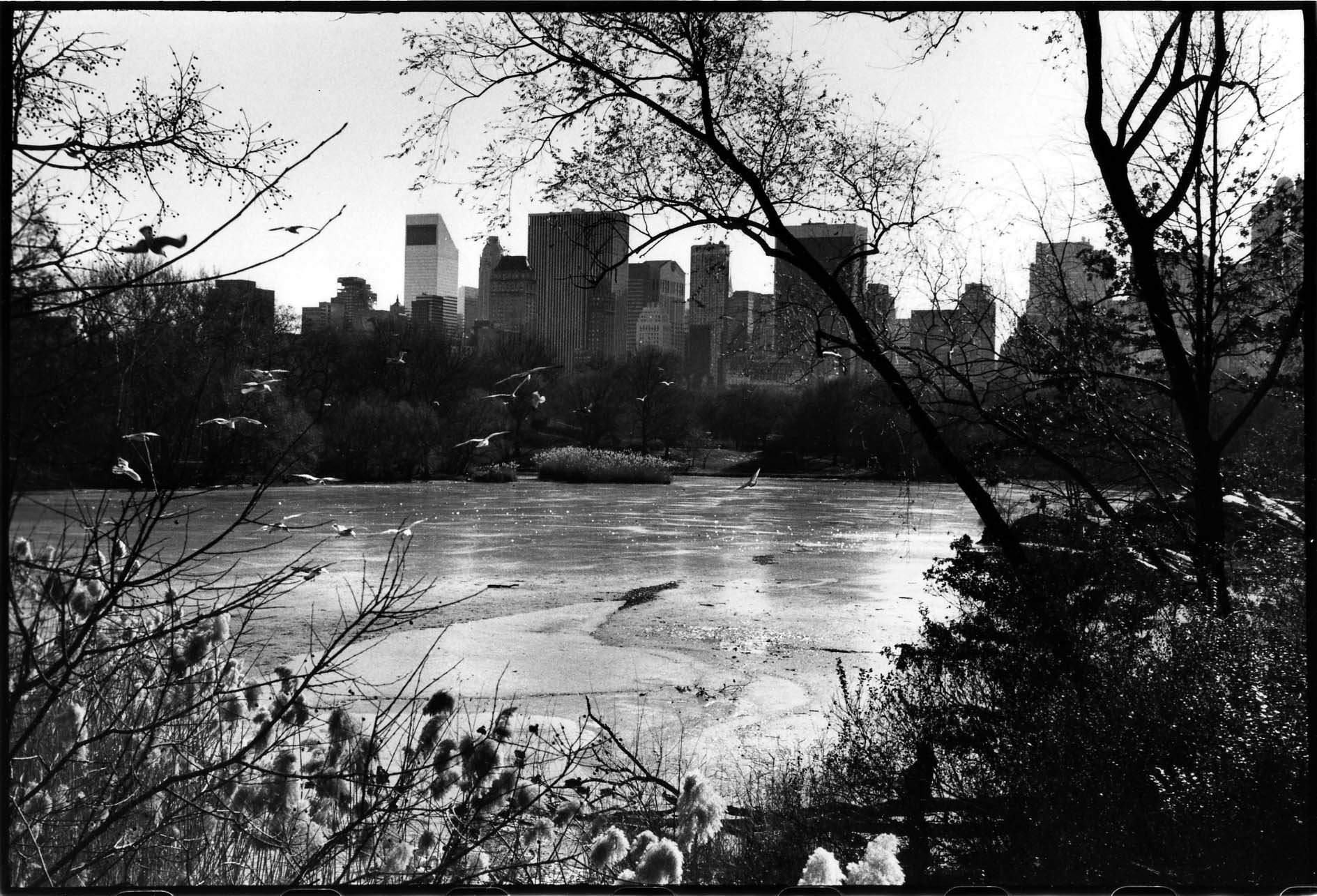 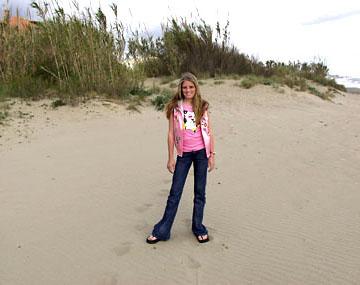 Extreme Long shot/ Establishing shot
[Speaker Notes: Extreme long shot/establishing shot
This shot helps us to see everything in the frame.  We feel very distant and separate from the subject.  It is often used at the beginning of a sequence to let us know where the scene is set.]
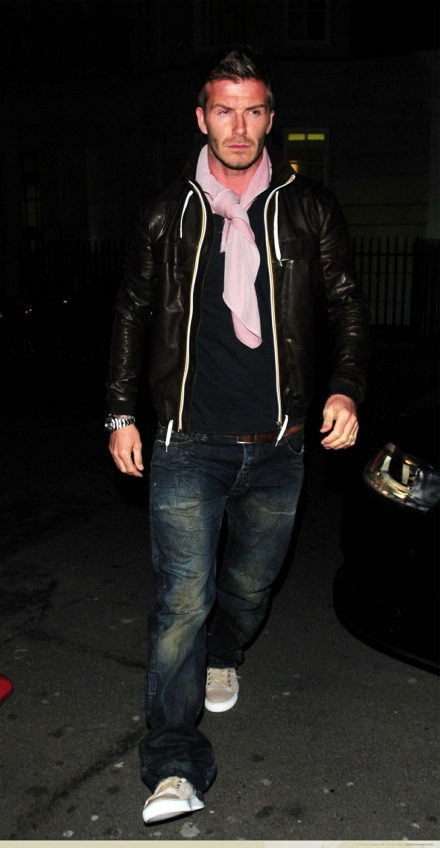 Long Shot
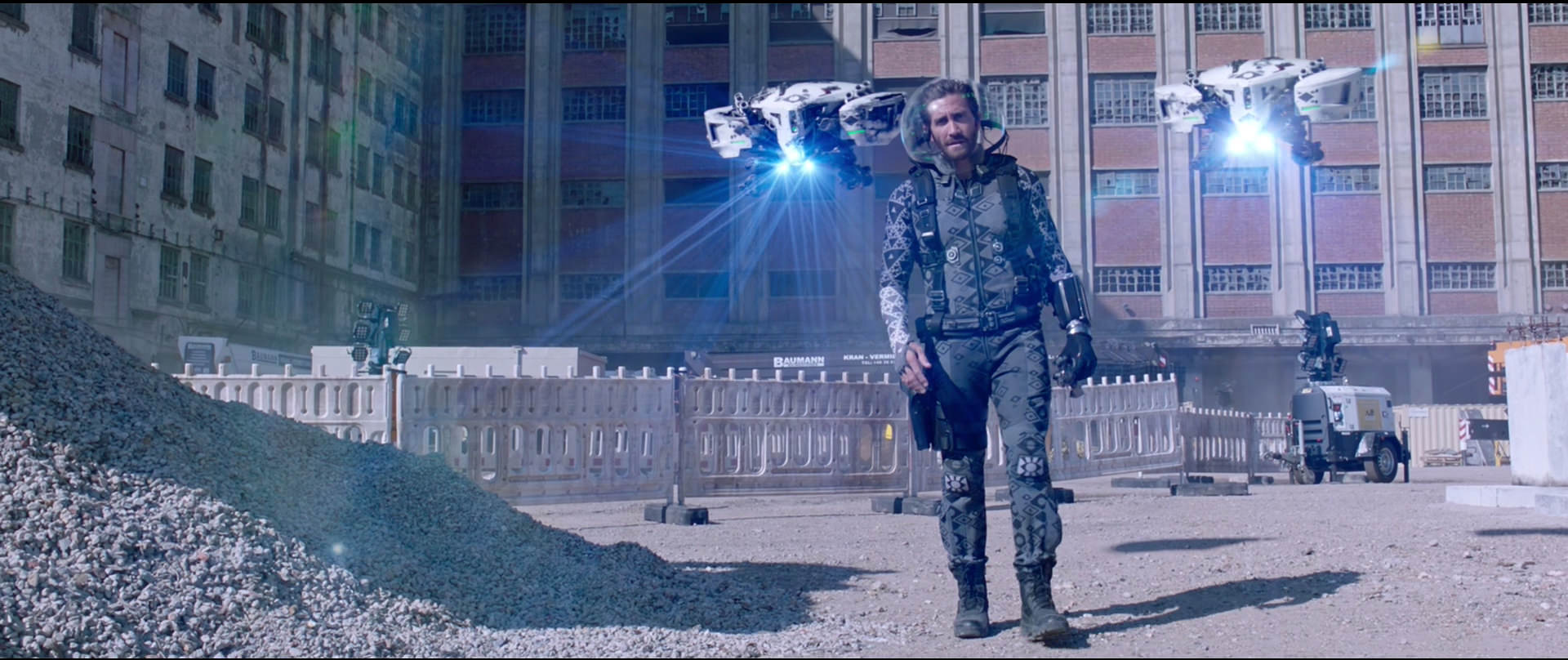 [Speaker Notes: Long shot
The audience feels quite distant from the subject as if they are watching/observing from far away. It allows the audience to see the subject and some of the background]
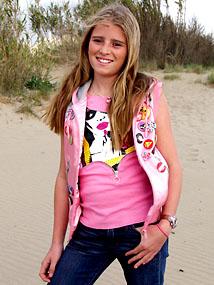 Medium Long Shot
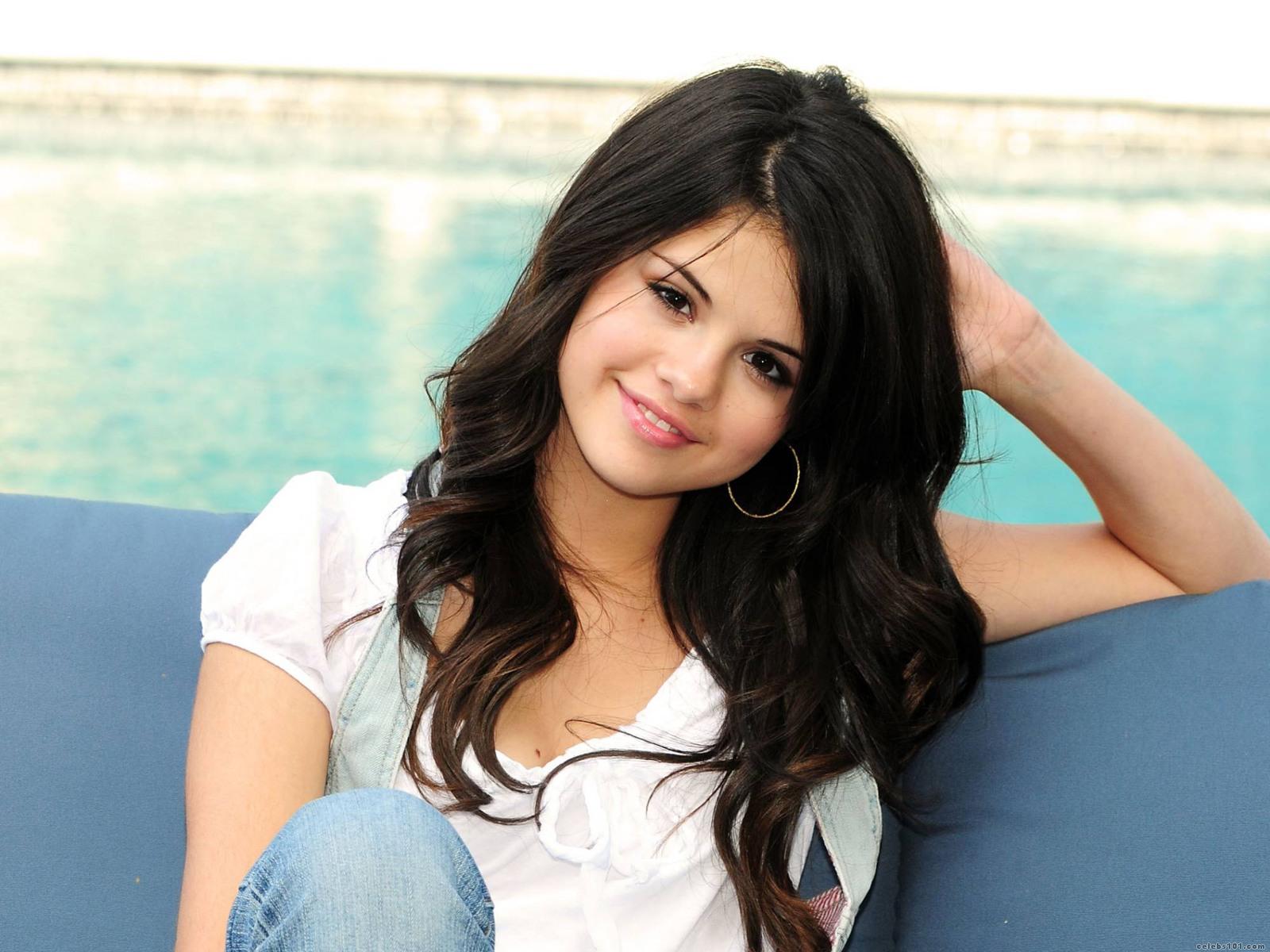 The audience feels close to the subject but can see some of the background which helps to put the subject in a setting/context.
Medium Shot
[Speaker Notes: Medium shot
The audience feels close to the subject but can see some of the background which helps to put the subject in a setting/context.]
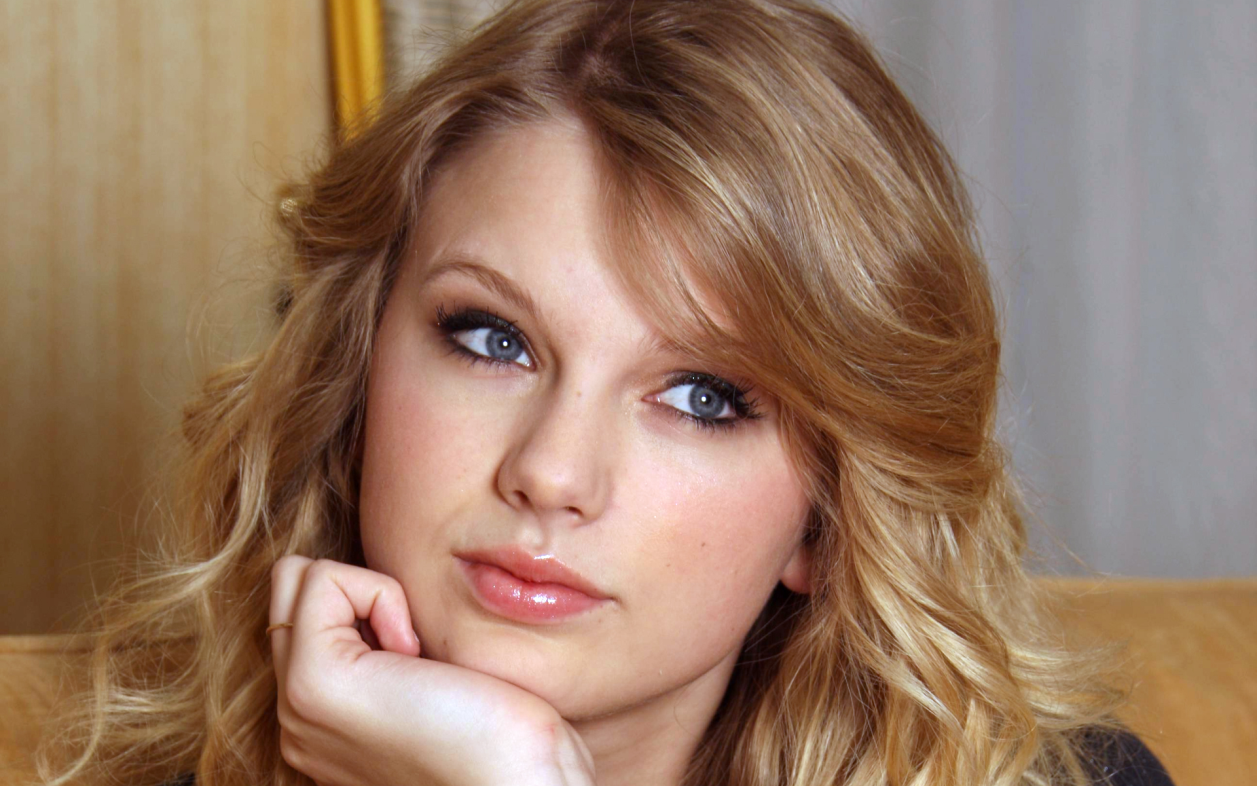 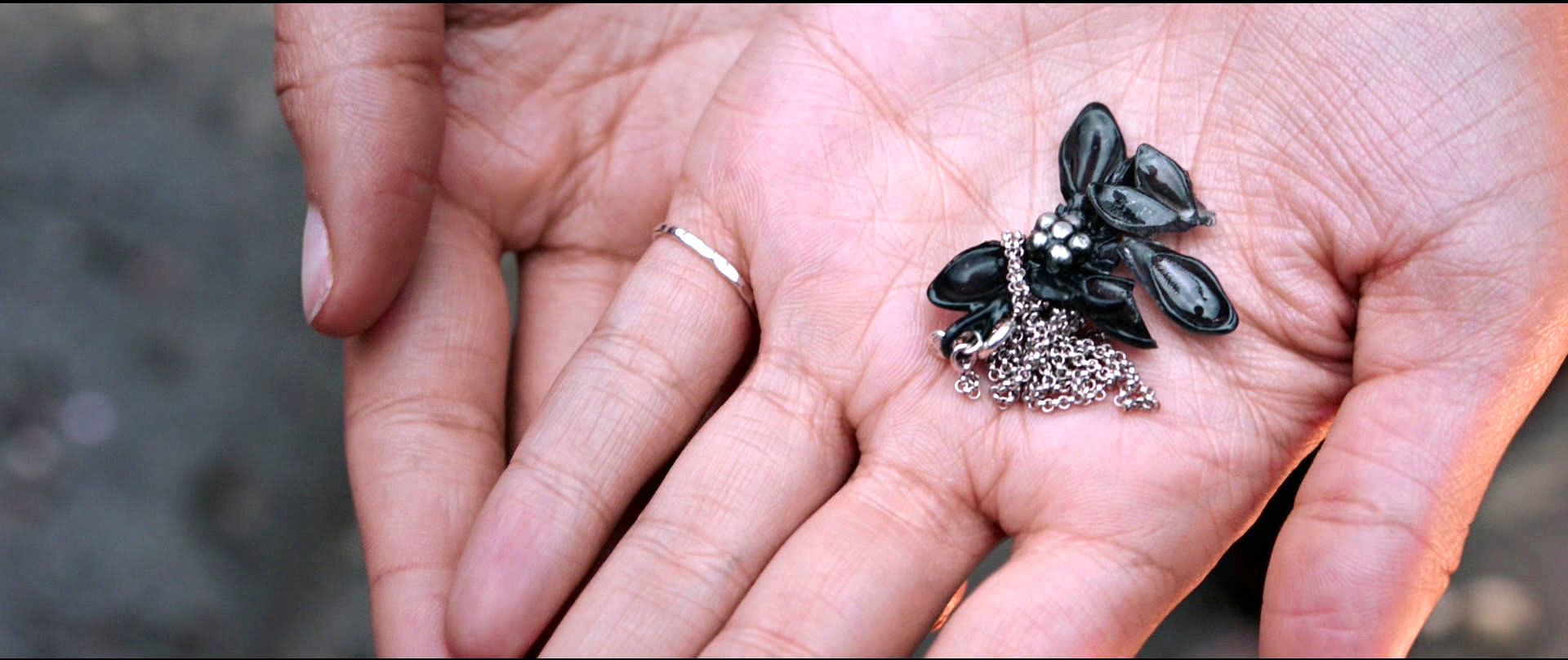 Close Up
[Speaker Notes: Close up
The audience feels close and intimate with the subject.  It helps us focus on a person’s thoughts and feelings or to focus on something important.]
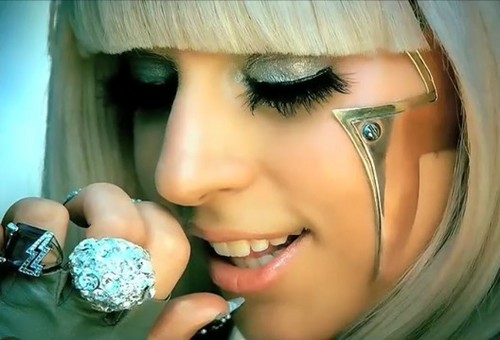 Big Close Up
[Speaker Notes: Big close up
The audience feels very close and intimate to the subject.  The way the shot is cropped can be used to create an artistic effect.]
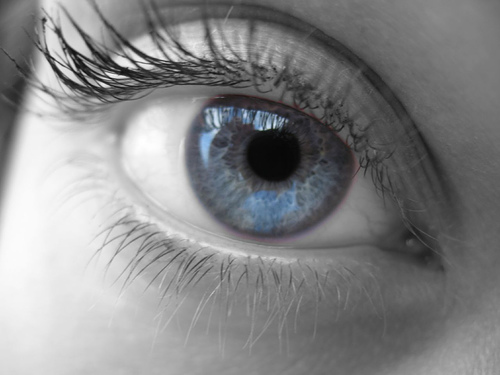 Extreme Close Up
[Speaker Notes: Extreme close up
The audience can only focus on one small part of the subject. It is often used to indicate something important.  Sometimes - it can make the audience feel trapped or claustrophobic.  It can smaller object seem large.]
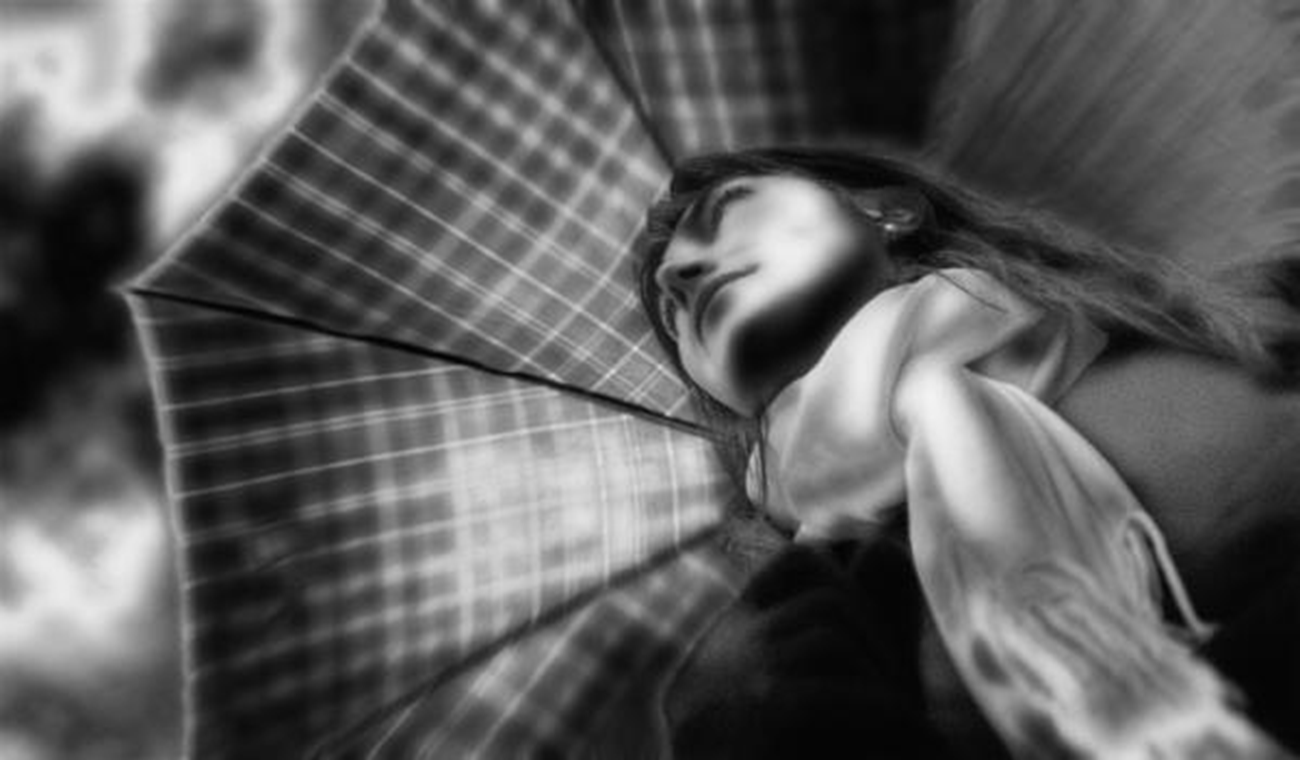 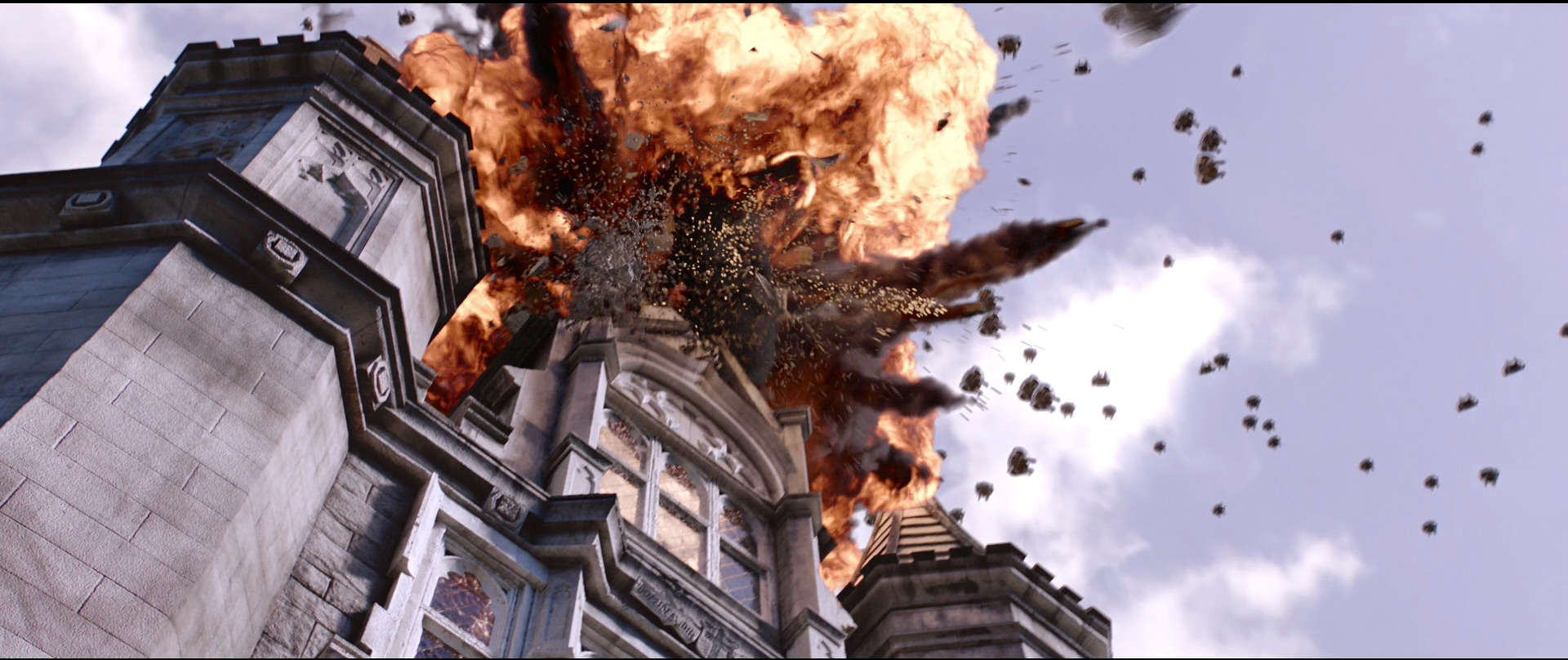 Low Angle/Worm’s Eye
[Speaker Notes: Low angle/worm’s eye
The audience is made to feel small and weak.  They can sometimes feel threatened.  Sometimes it’s just a fun angle]
The audience is looking down on the subject, and therefore made to feel more powerful and in a position of dominance.
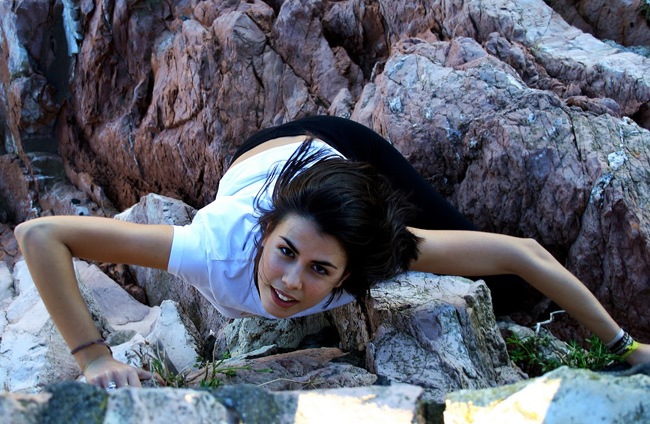 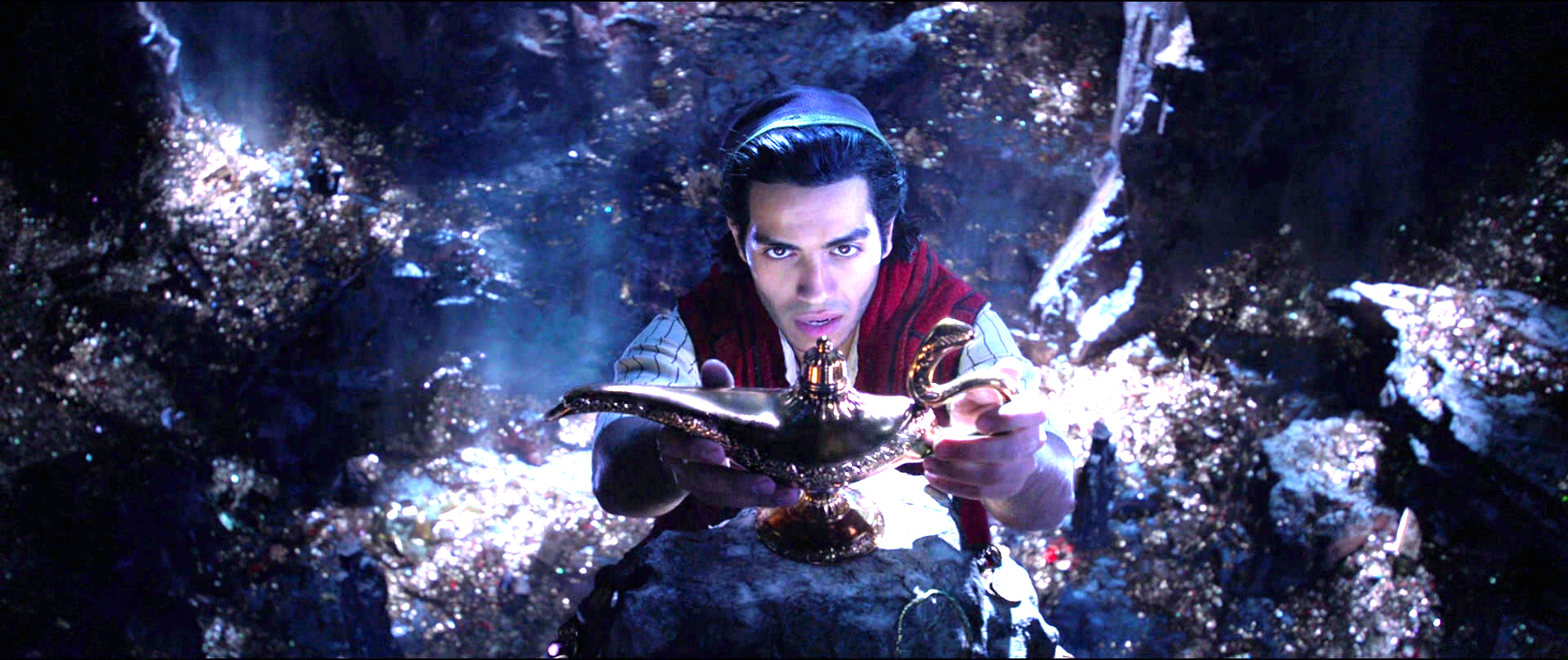 High Angle/Bird’s Eye
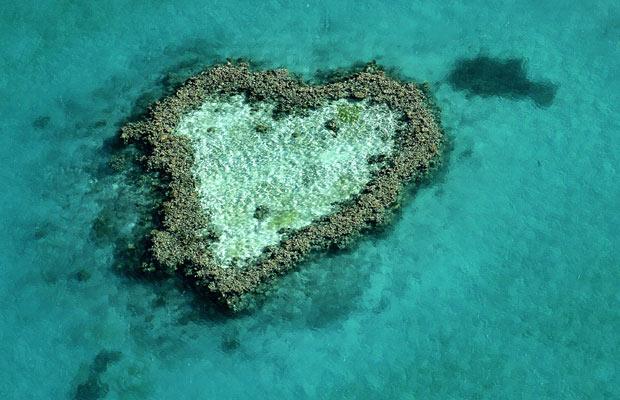 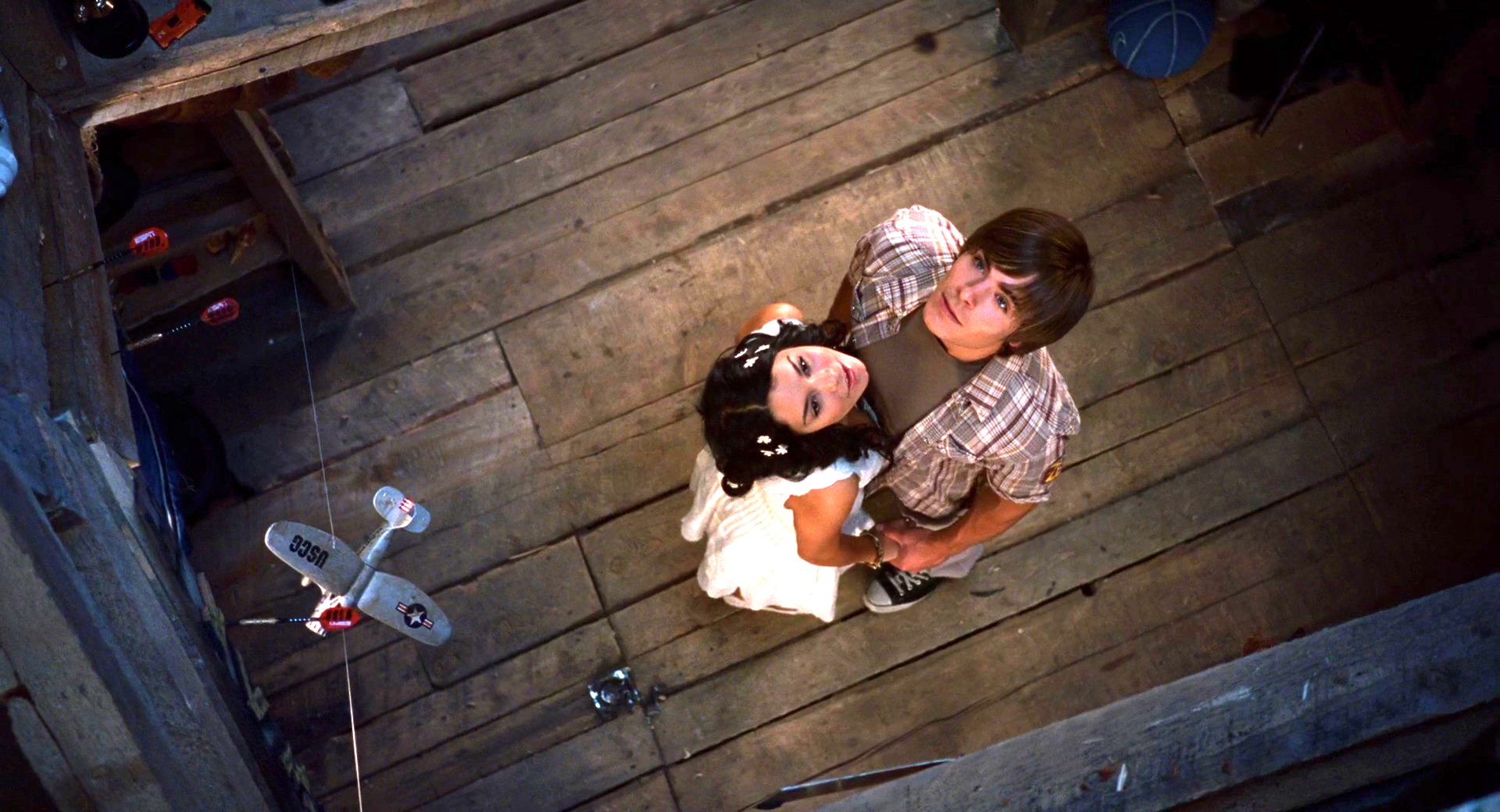 Aerial Shot
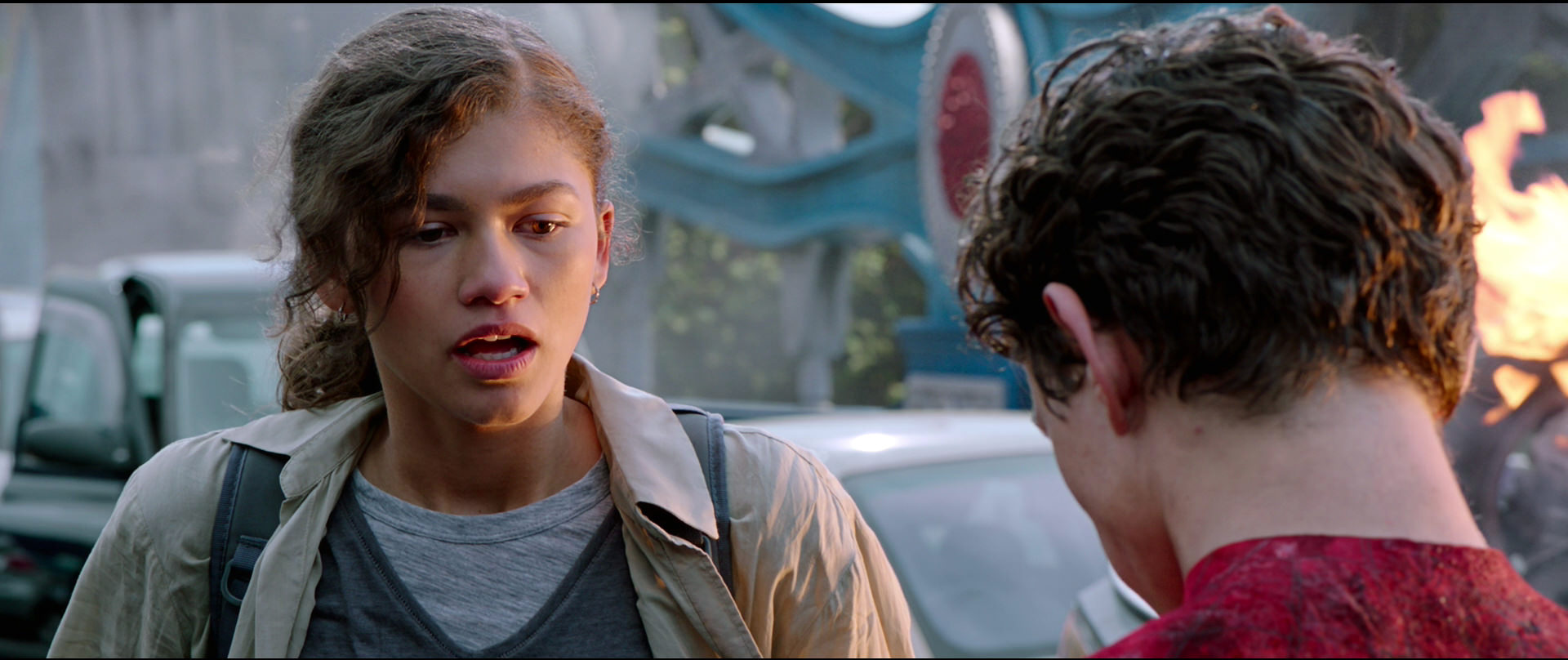 Over the Shoulder Shot (OTS)
This shot is often used in dialogue shots so that we can see both characters but can focus on the face of one of them. It also lets us know how physically close the characters are.  Sometimes we feel as if we are in the scene with the characters.
[Speaker Notes: Over the shoulder
This shot is often used in dialogue shots so that we can see both characters but can focus on the face of one of them.  Sometimes we feel as if we are in the scene with the characters.]
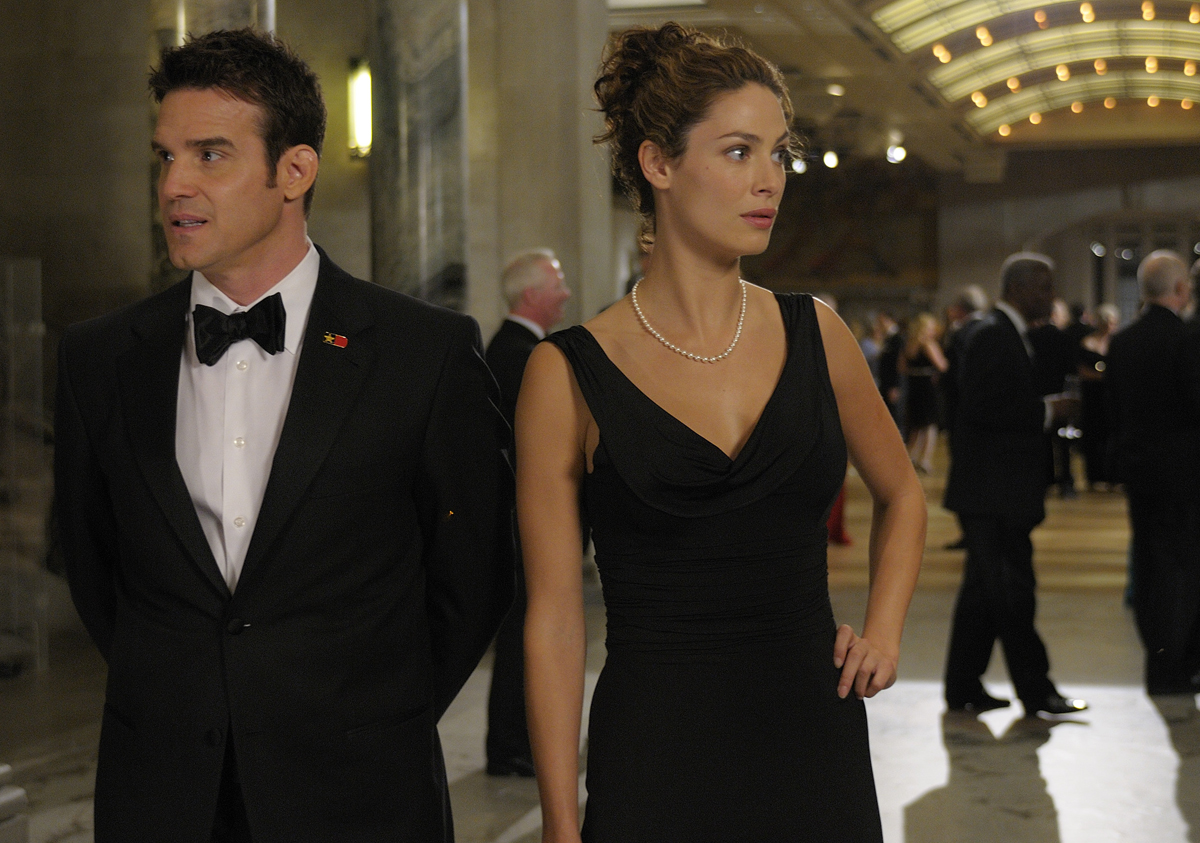 This shots helps the audience to see the relationship between two characters.
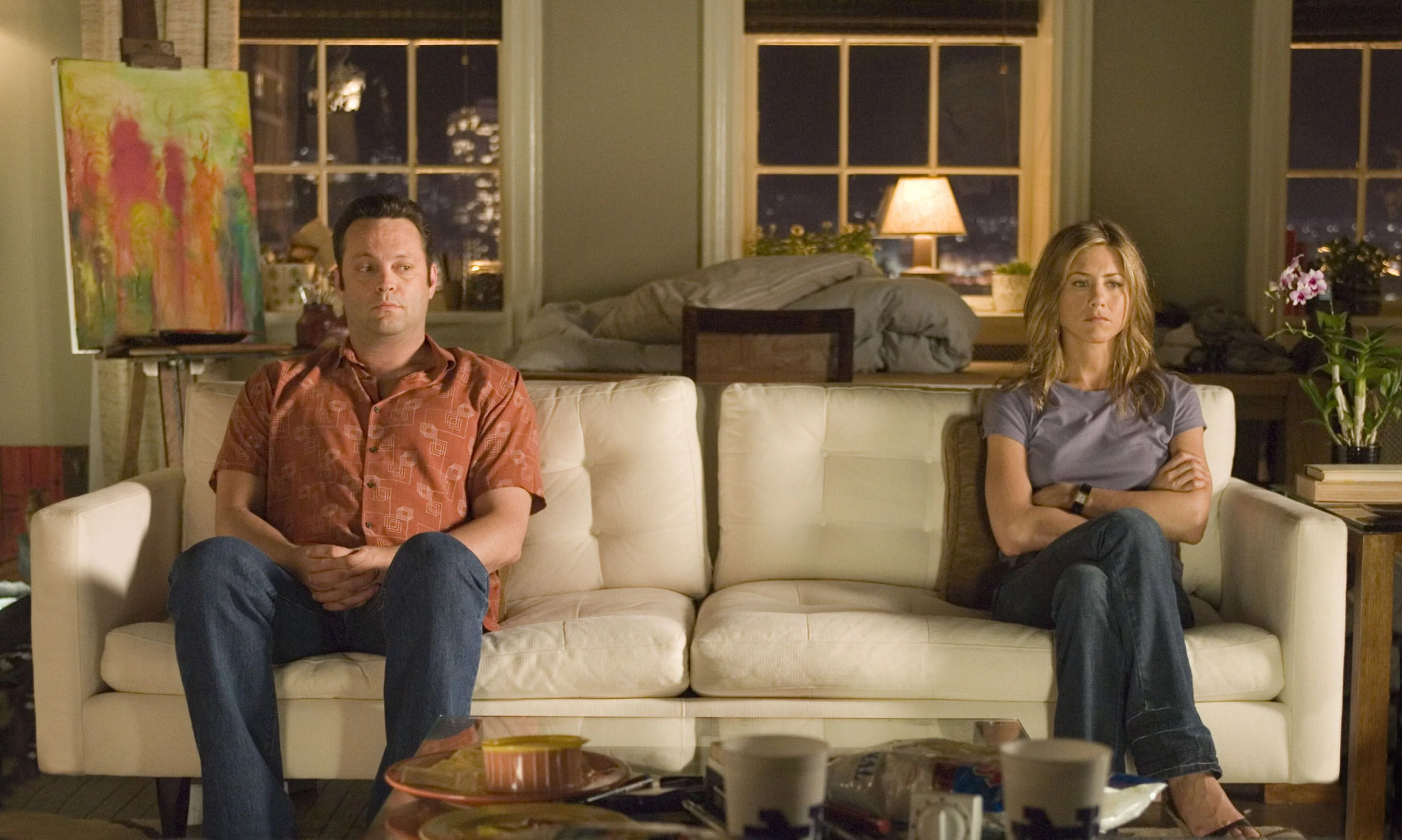 Two Shot
[Speaker Notes: Two shot
This shots helps the audience to see the relationship between two characters.]
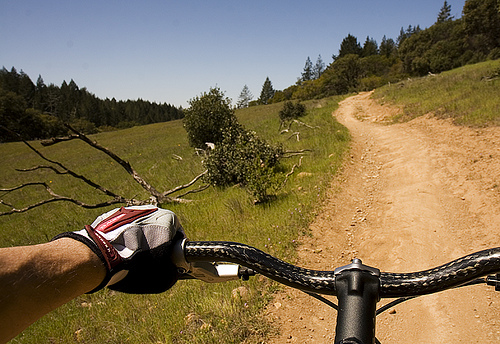 The camera acts as the eyes of the character. It puts the audience right in to the world of the image/film, as if we are there.
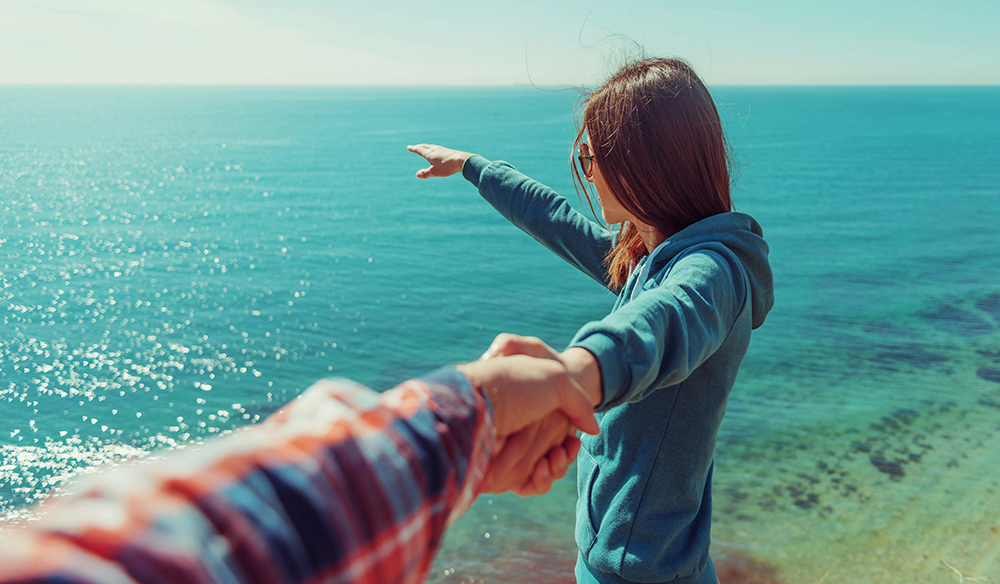 Point of View Shot (POV)
[Speaker Notes: Point of view shot
The audience is made to feel like a character in the movie.  It is very intimate as we become the eyes of the character]
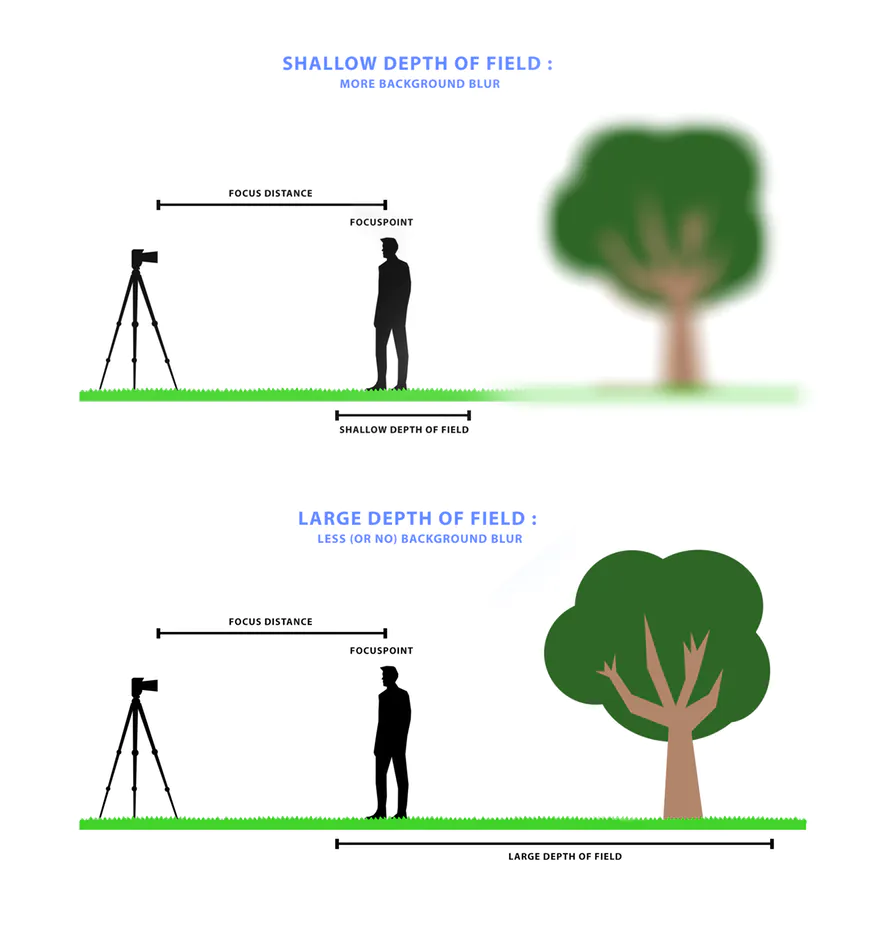 Learning Point: Camera - Depth of Field
Depth of field refers to how far into the distance you can see in a camera shot.  
A shallow depth of field means that you can only clearly focus on objects near to the camera (foreground).  Background objects appear blurry.
A large depth of field means you can see objects in the distance (background) as well as in the foreground.
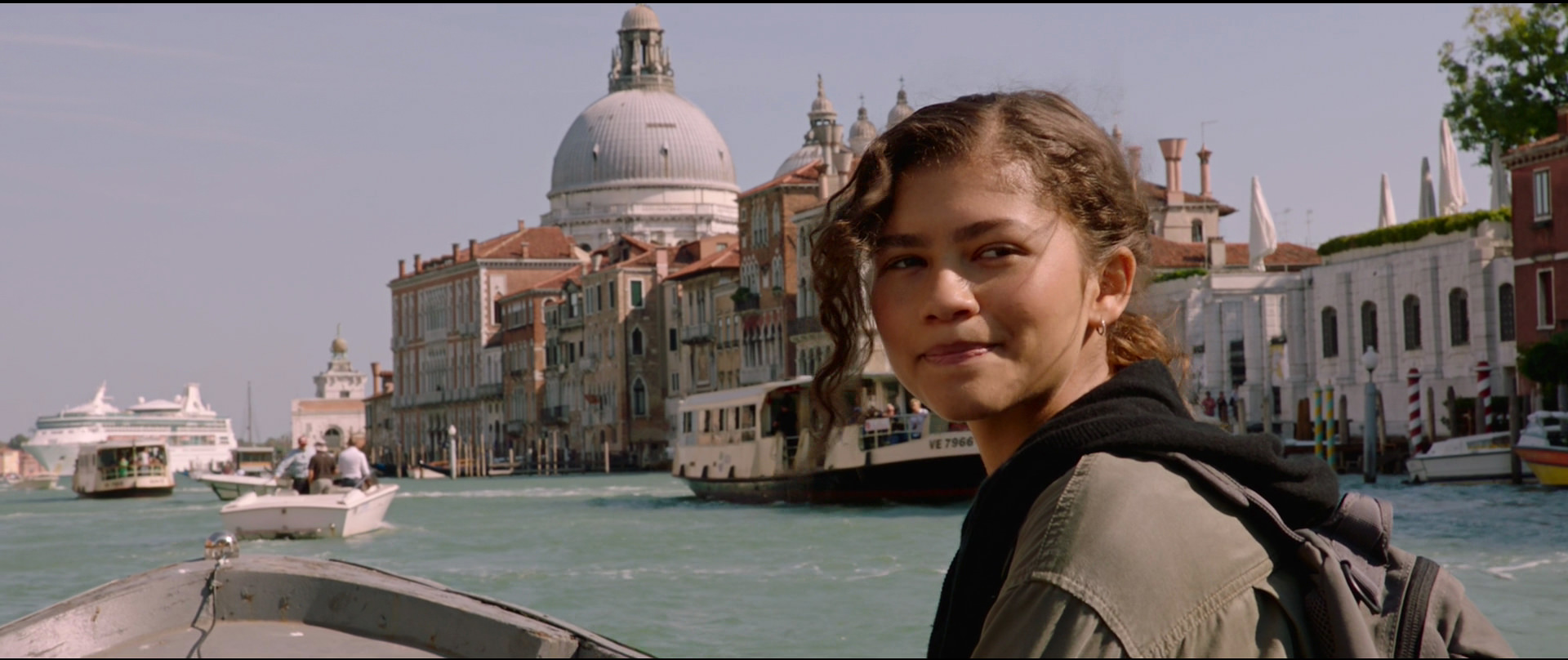 Large Depth of Field
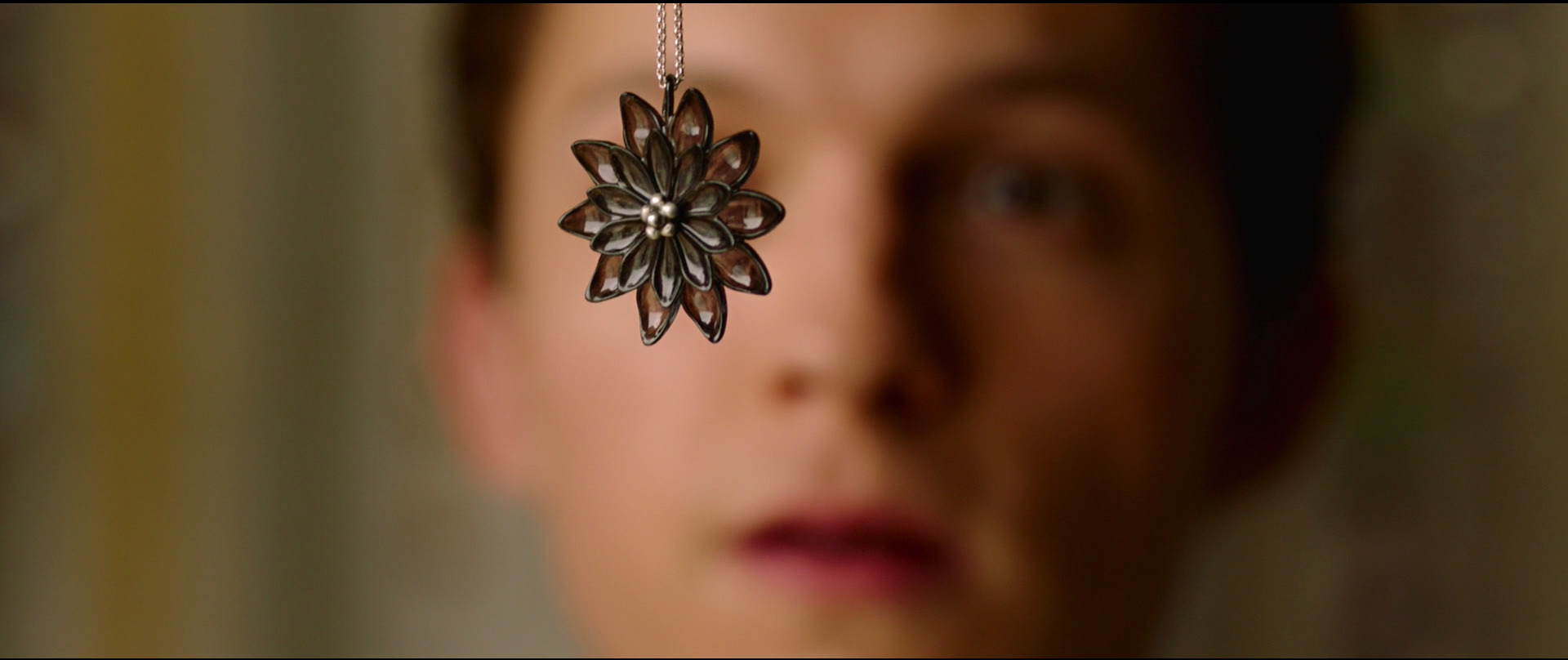 Shallow Depth of Field
The audience is able to focus on an important person or object but still see some of the background and context.
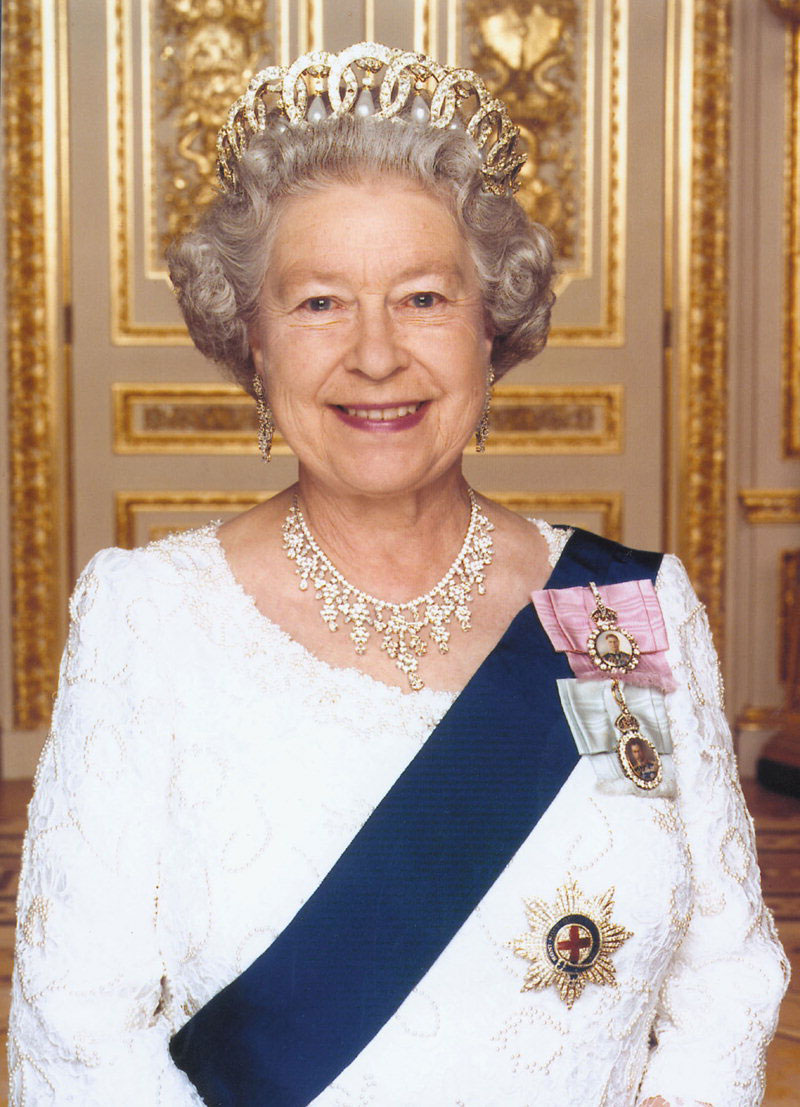 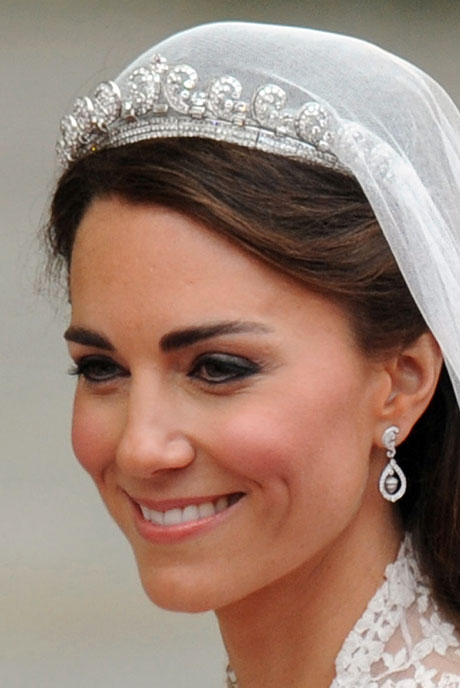 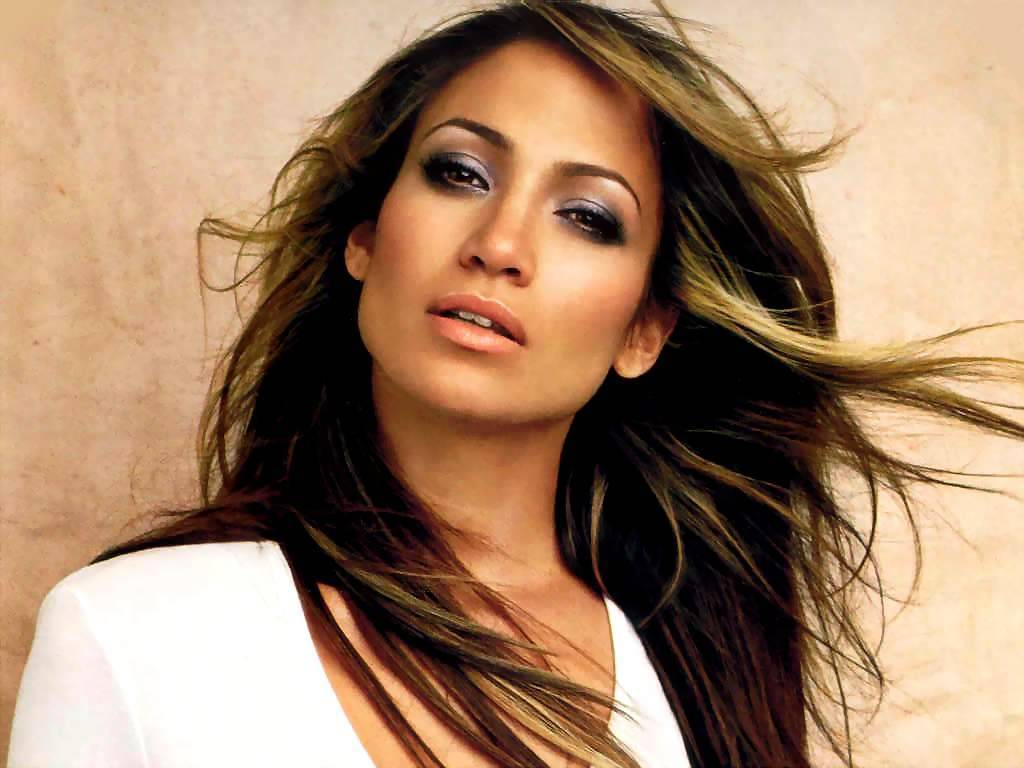 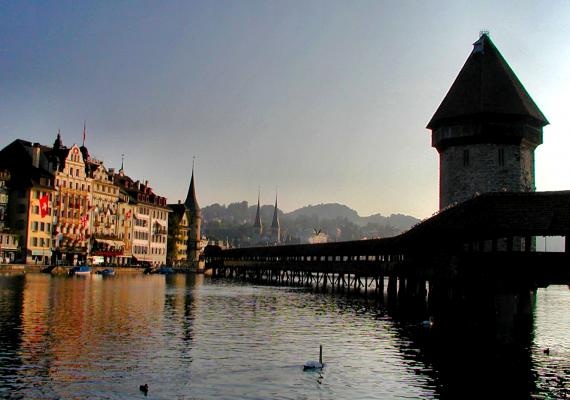 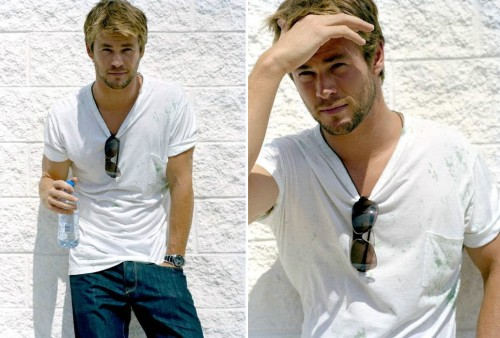 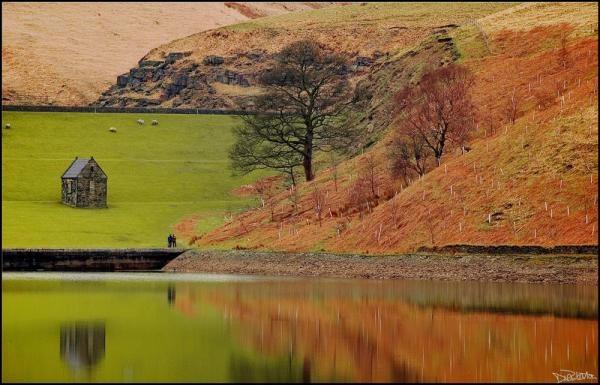 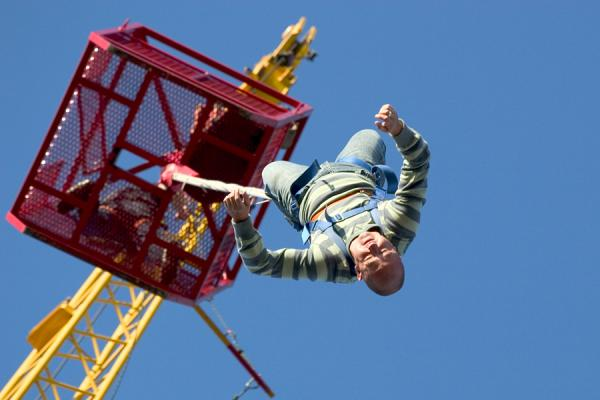 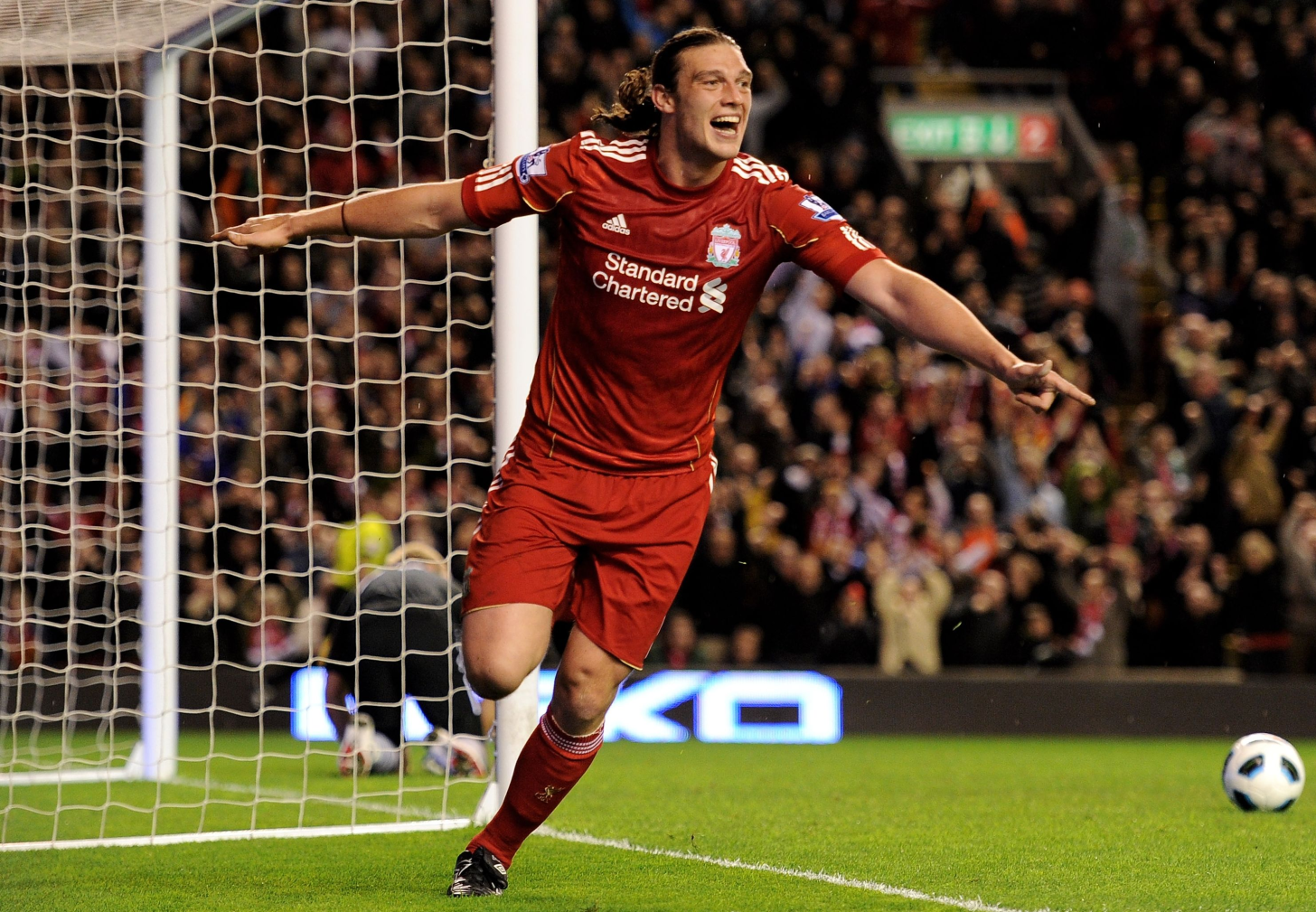 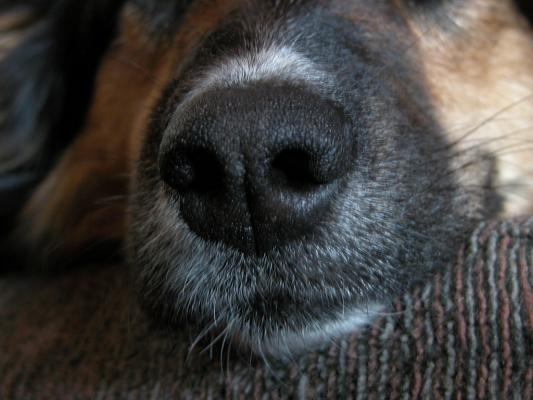 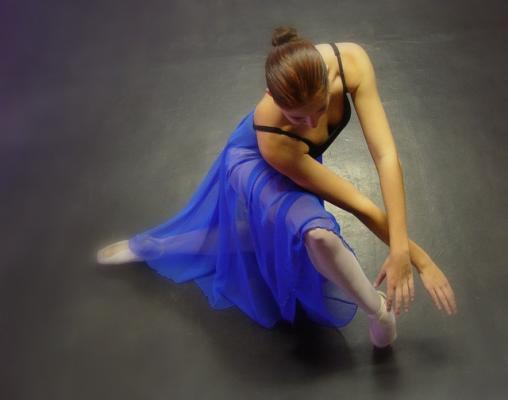 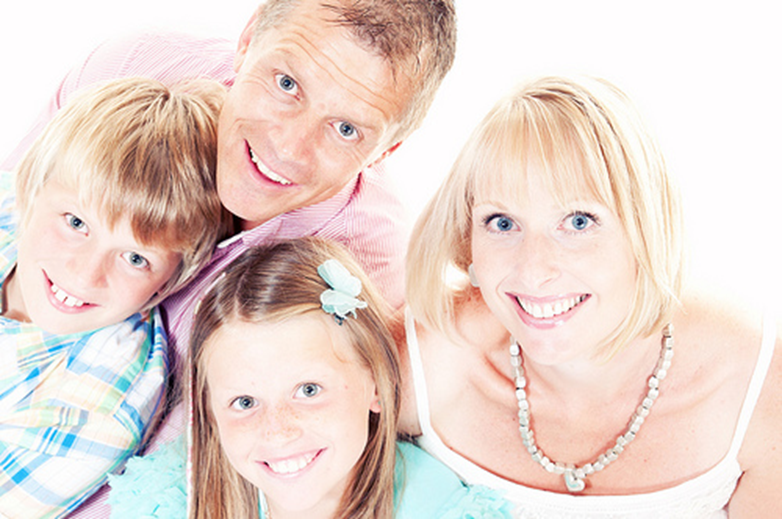 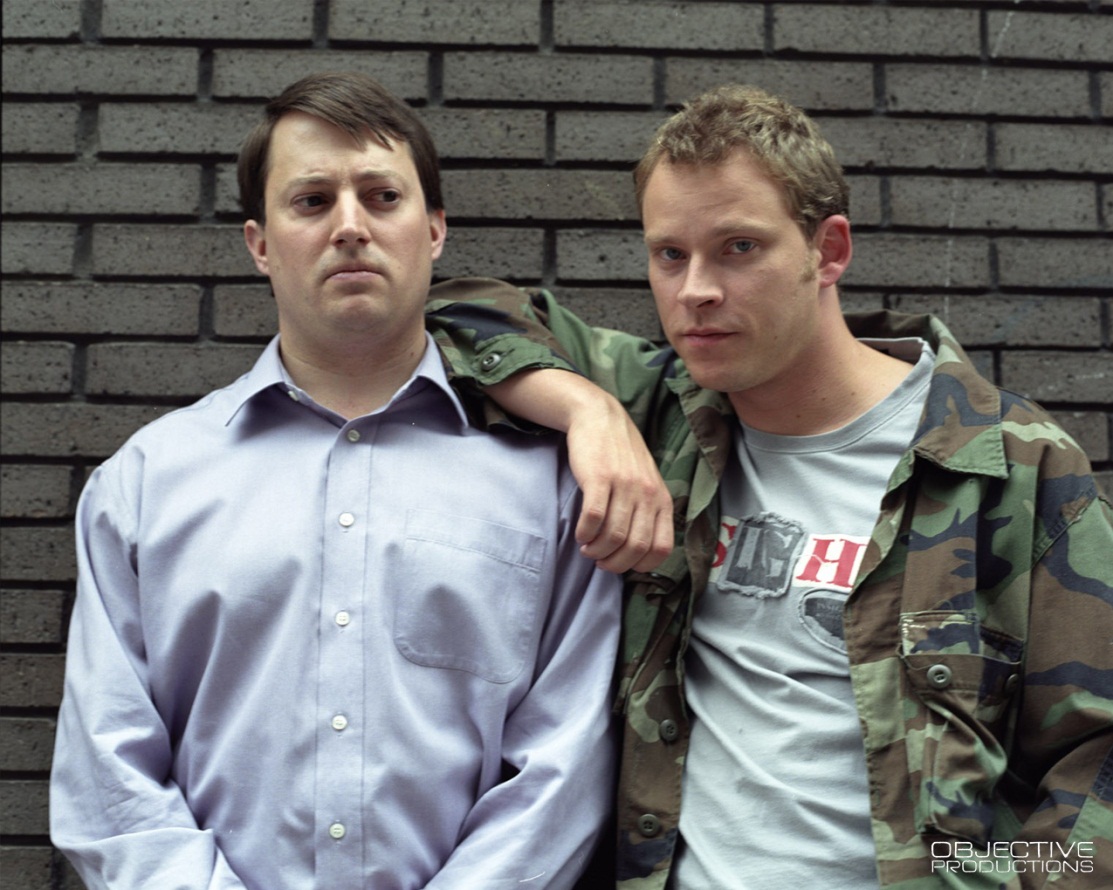 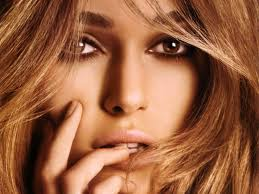 Test Yourself. Play in presentation mode.
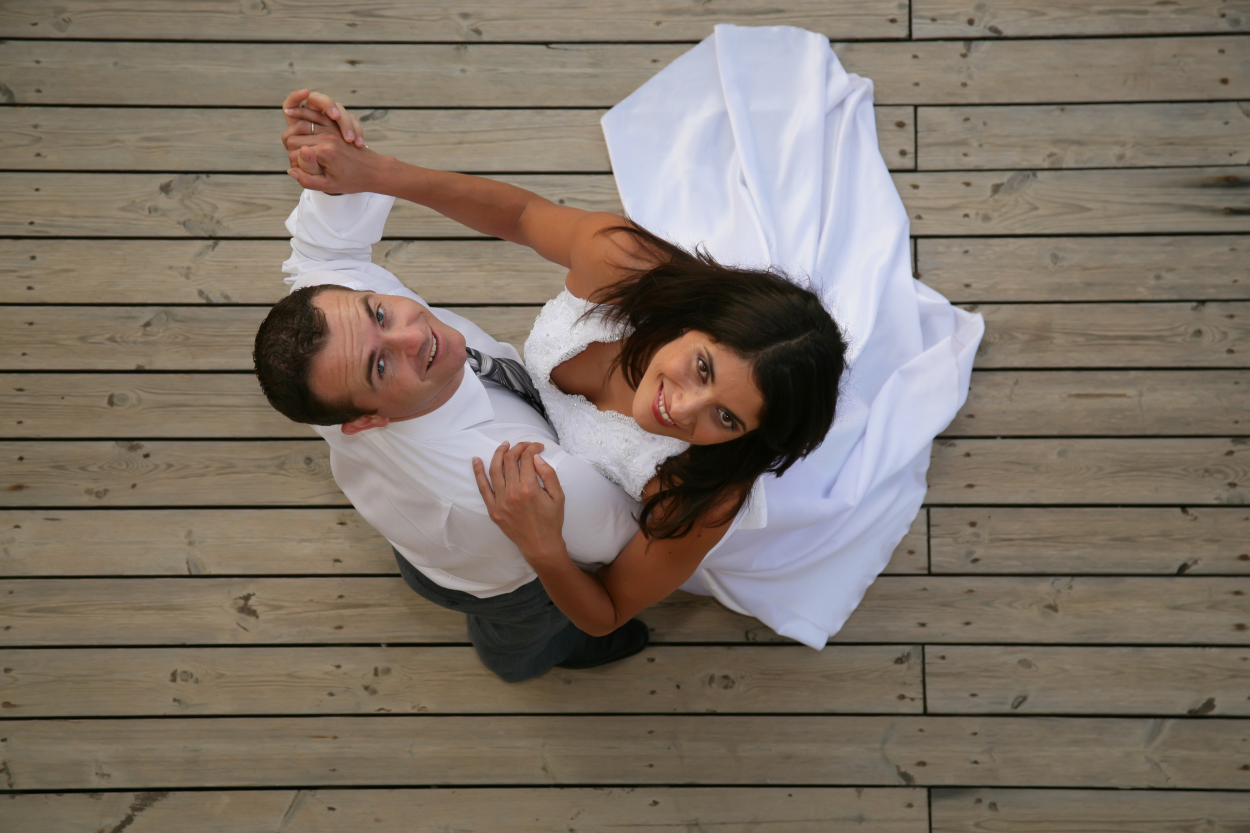 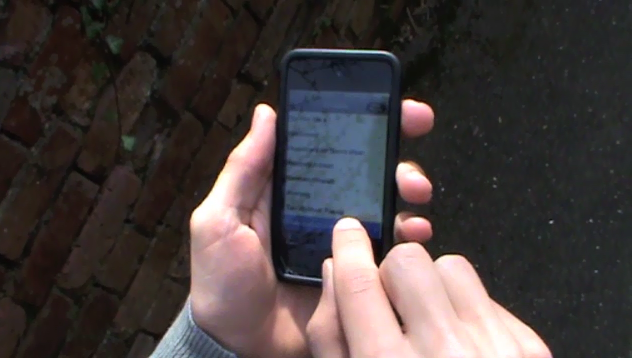 [Speaker Notes: plenary activity to help students remember the different distance and angle shots – students write answers on mini whiteboards]
TASK
Create a presentation:
Find examples of each camera shot, distance and composition and label it with a description of the effect it creates.